President’s Report15 June 2017
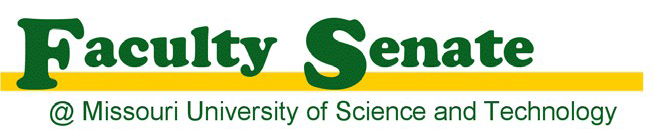 Intercampus Faculty Council (IFC)
IFC met Monday, 12 June, by telepresence
Campus’ progress on budgeting
Campus’ progress on program review
Responsiveness of IFC to rapid changes
Per System President Choi on System actions
Drop $550k/yr lobbyist office for $120k/yr  consultants
Layoffs to align marketing and communication
Consolidations across System: Enrollment mgmt, HR, etc.
Open source academic materials:  System task force
3-4 faculty, librarians, staff, admin
Explore resources and utilization System-wide
2
Intercampus Faculty Council (IFC)
2017-18 IFC agenda planning discussion
NTT faculty workload		
Faculty teaching evaluations
Program reviews of campuses
UMKC, and Mizzou using “Academic Analytics”
UMKC using “rpk GROUP” consultants
UMSL - CFO developed profitability models
3
Program Reviews Underway
Forms sent to chairs for completion
Program data entry
IE sourcing
Methodology chosen is “Prioritizing Academic Programs and Services”
Book by Robert C. Dickeson, Principle of “Academic Strategy Partners LLC”
Graduate of Mizzou
Forms requesting data entry neglect ‘rest of story’
Evaluation rubric
Prioritization rubric
4
Welcome Interim Chancellor Chris Maples
Welcome to Dr. Maples
Meeting with FS officers was Monday, 12 June
FS, IFC information
Bylaws status
Trust, lack thereof
Chancellor’s residence
Department chair search processes, bylaws vs. practice
Free speech policy
5
Freedom of Expression Statement
Speech issues on campuses nationwide
System and President Choi expressed a desire for System-wide policy/statement
Mizzou generated a Freedom of Expression statement
Based off University of Chicago statement
Included additional language for issues per their campus
Still need ‘space utilization policy’ for campus
Discussed at IFC and Mizzou statement endorsed
I seek Senate endorsement of the original Mizzou statement:
6
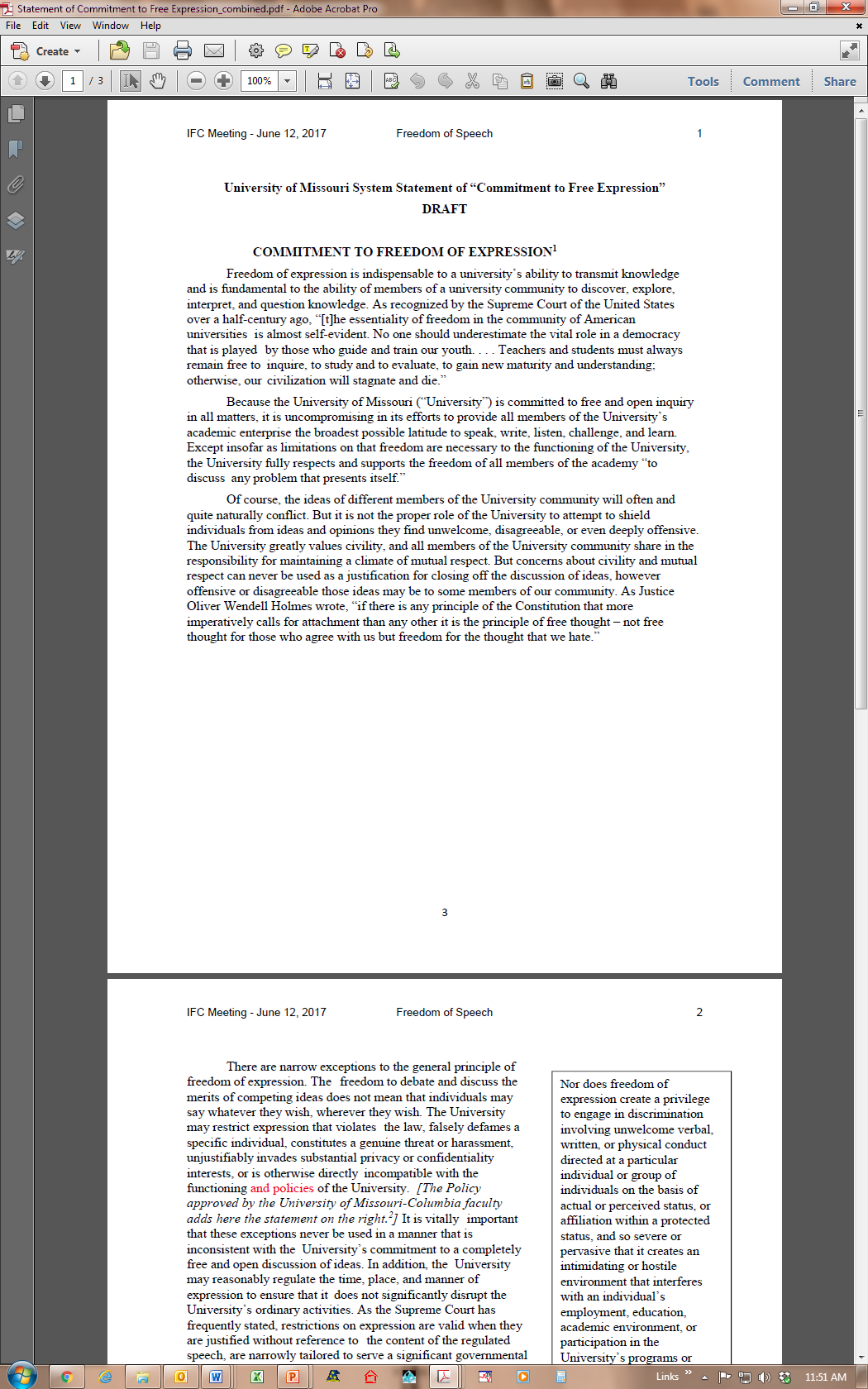 7
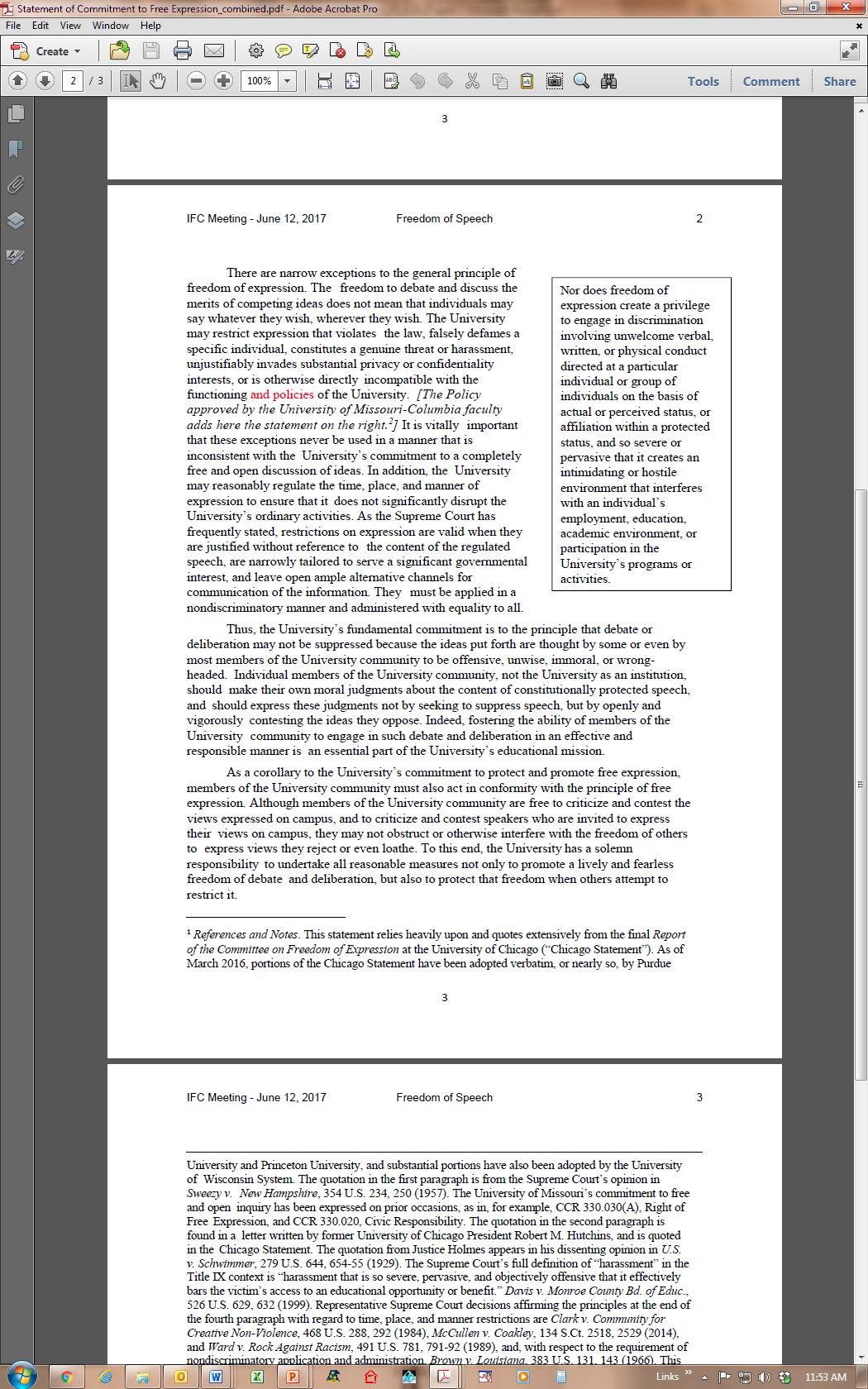 8
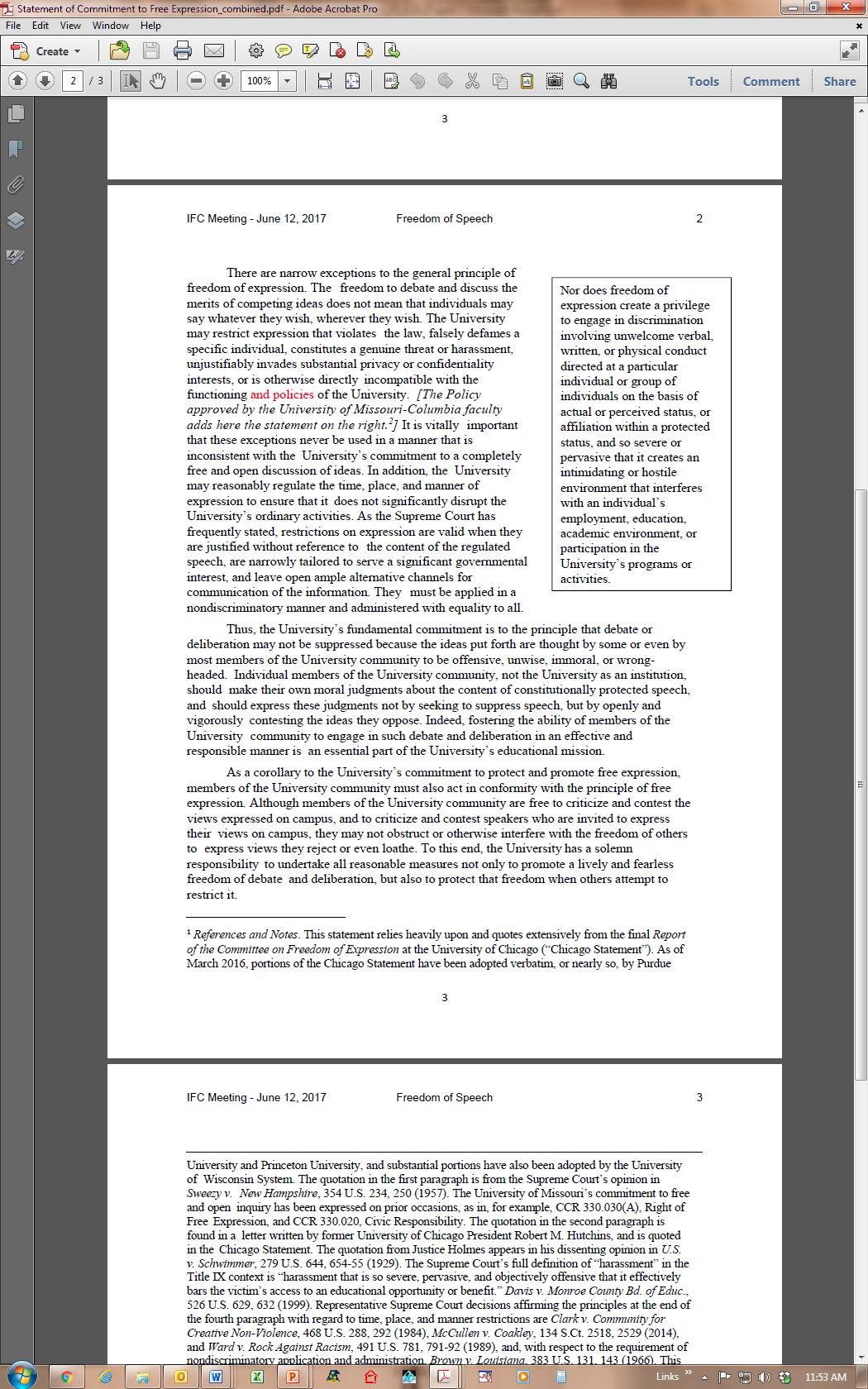 9
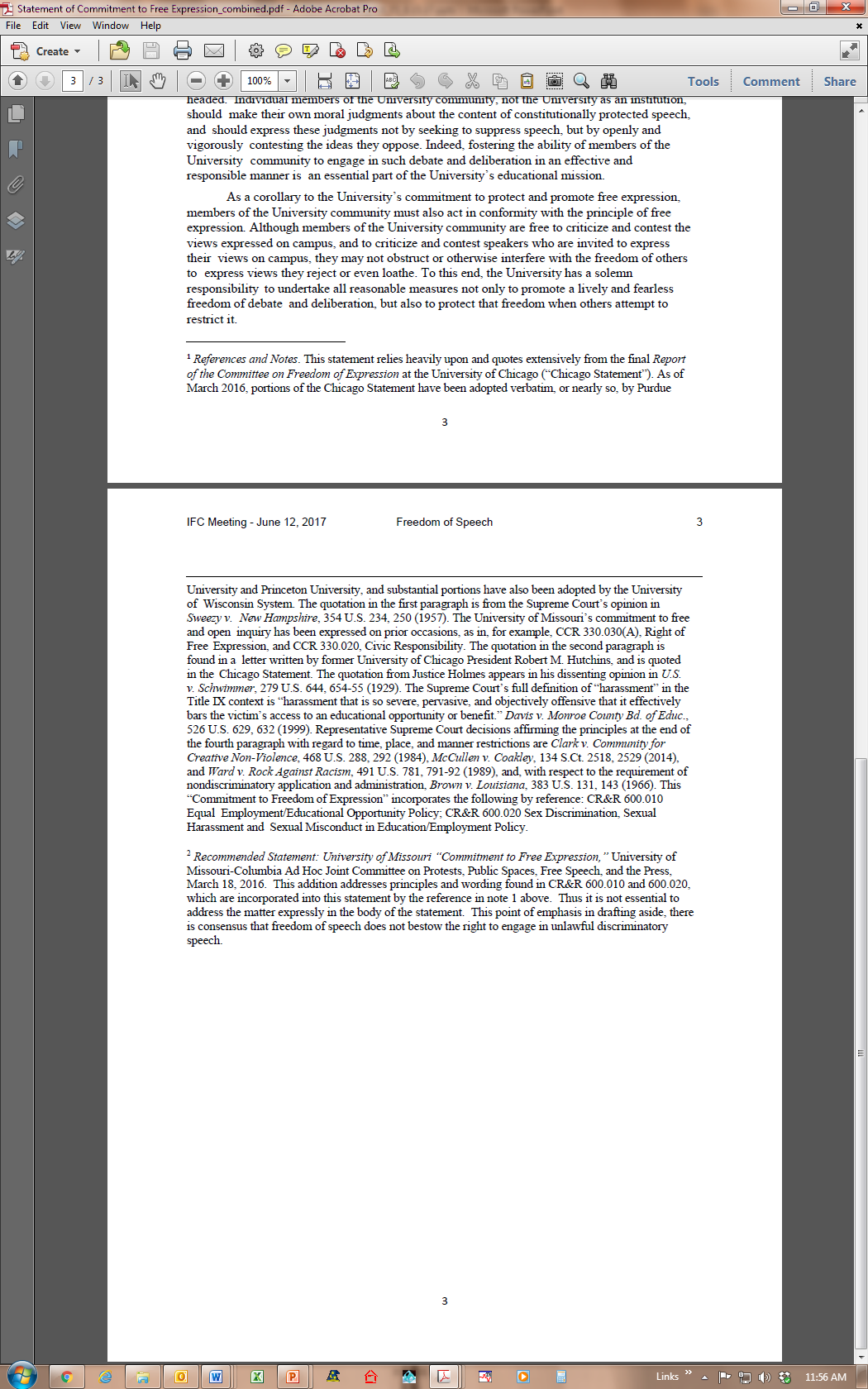 10